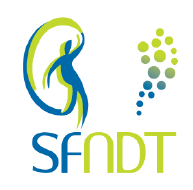 Conditions de la reprise de l’activité de transplantation rénale
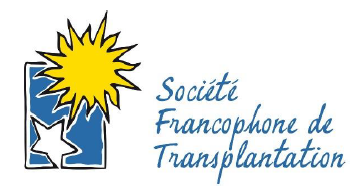 Bruno Moulin, Yannick Le Meur 
et Maryvonne Hourmant
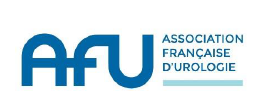 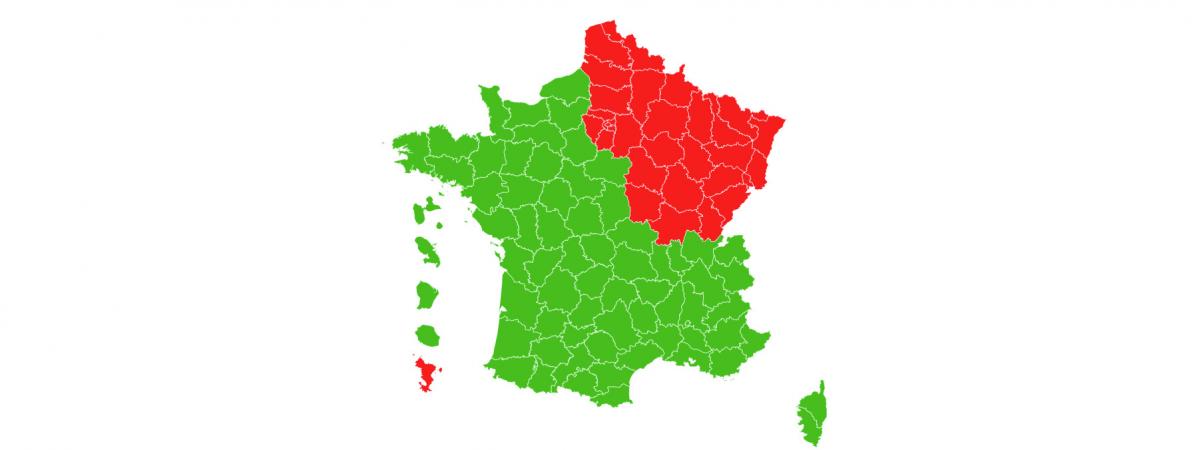 Conditions épidémiques
Les régions peu touchées par l’épidémie -> reprise de l’activité de transplantation dès la suspension officielle du confinement, le 11 Mai.  
Les régions à forte activité épidémique, essentiellement l’Est de la France et l’Ile de France 
	->   dans contexte d’épidémie maîtrisée.
Courbe cumulative des patients IRCT COVID-19 (dialysés + transplantés) 09/05/2020
Nombre de cas - > des chiffres à prendre encore avec prudence
2150 CAS (DIADEM + CRISTAL)
1640 dialysés et 510 greffés

362 DÉCÈS (DIADEM + CRISTAL)
282 dialysés (17%) 
et 80 greffés (15,7%)

Alsace (transplantés) : 
58 cas - 10 décès (17%)
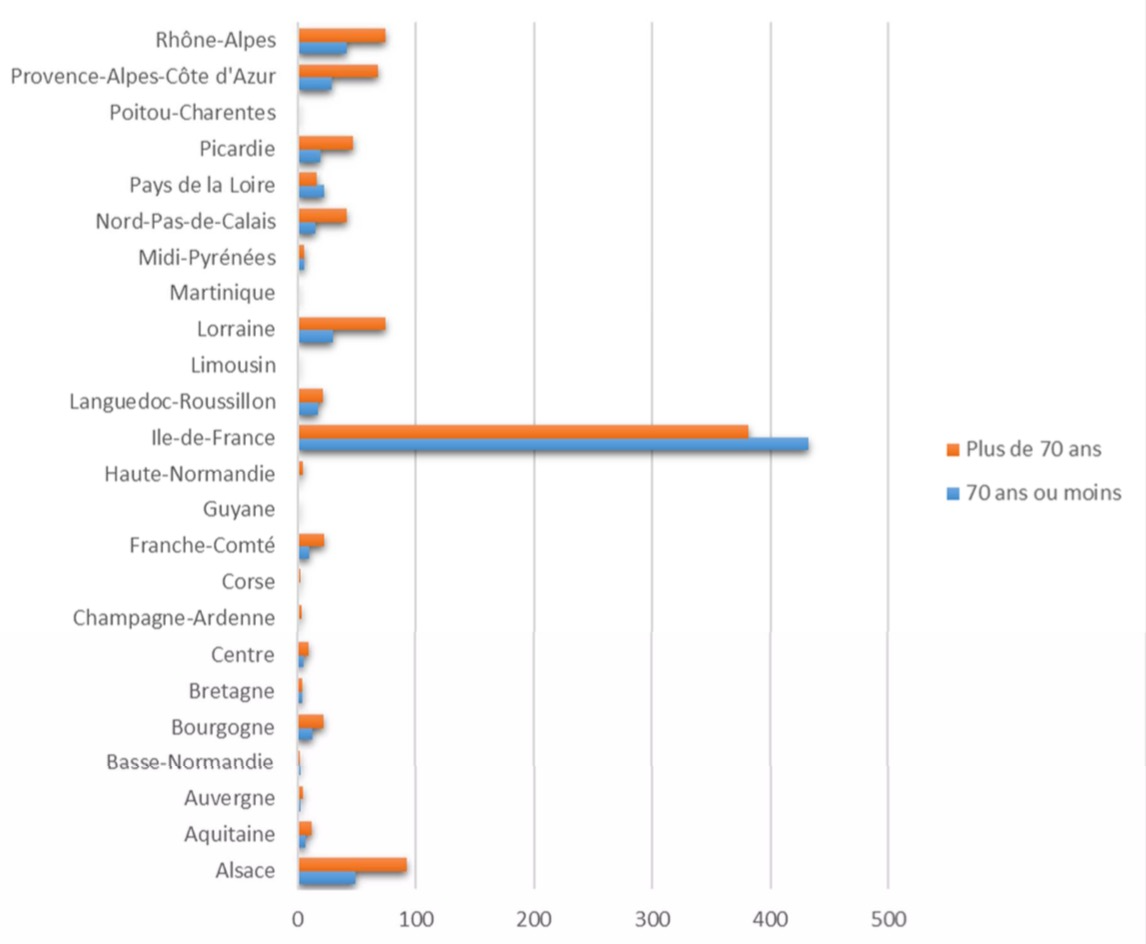 Patients dialysés
Au 09/05: 483 transplantés rénaux atteints de Covid-19 recensés. 73 décès (15%)
Analyse des 237 premiers cas. Sont associés à une forme sévère (décès, transfert en réa) 
âge > 60 ans
BMI > 25
Maladies cardiovasculaires (associées à la mortalité)
Délai moyen greffe-infection: 80,5 mois
8 patients seulement < 6 mois de greffe
Registre SFT
Précautions « barrière »
Dépistage précoce
Surveillance à domicile si possible (téléconsultation quotidienne)
Hospitalisation si dyspnée, fatigue , déshydratation, signes neurologiques…
Mesures symptomatiques
Indicateurs biologiques de gravité
Allègement du traitement immunosuppresseur
Pas de traitement spécifique établi
Reprise progressif du traitement à son niveau antérieur à distance
Prise en charge des cas chez les transplantés : à ce jour…
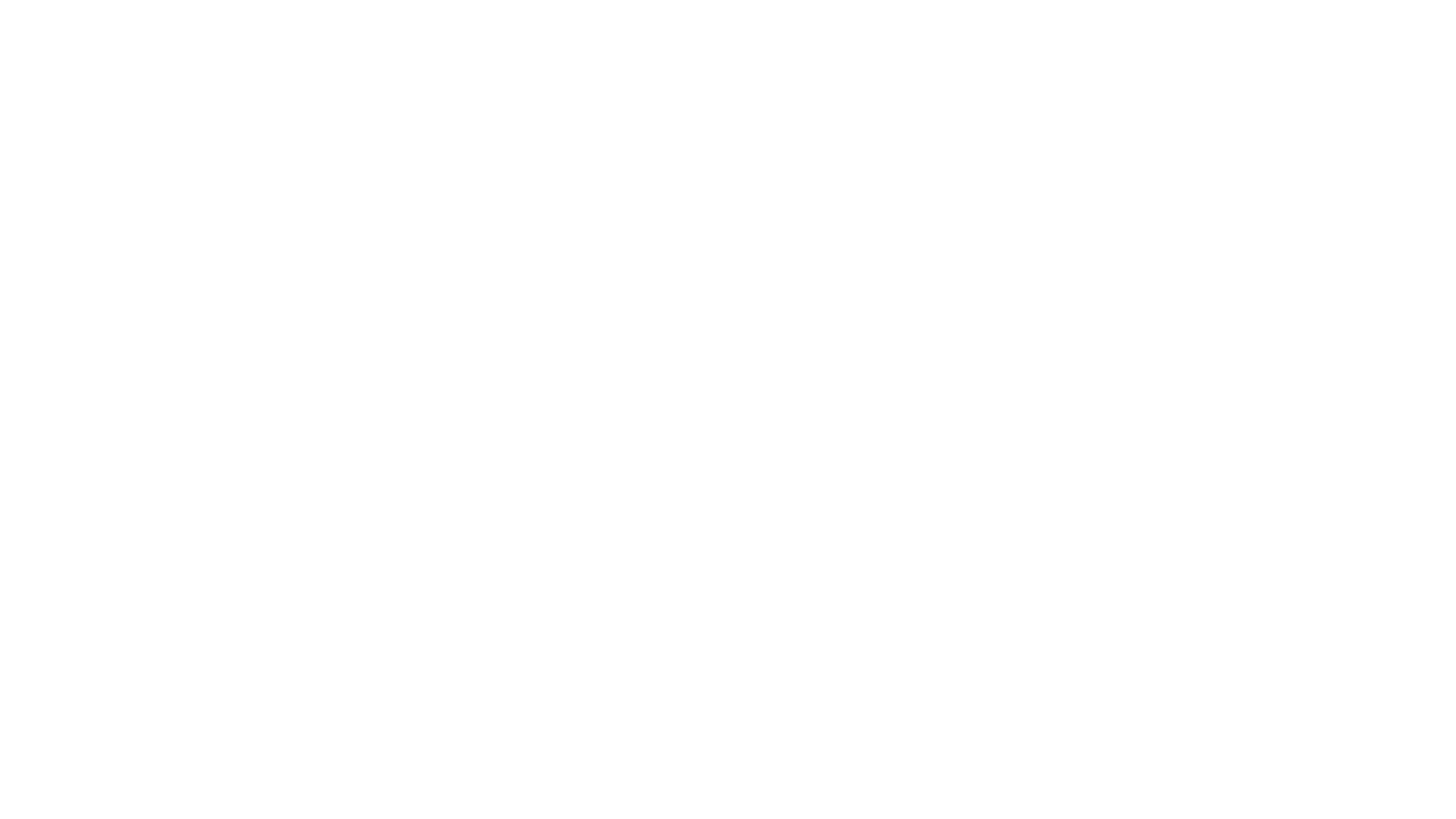 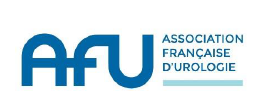 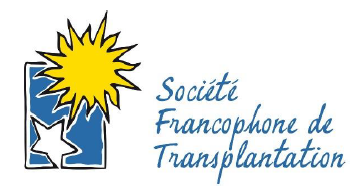 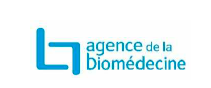 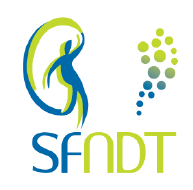 Sociétés Savantes (SFNDT-SFT-AFU) et Agence de Biomédecine 		(11/05/2020)
Reprise de l’activité de transplantation après le 11 Mai 2020
Conditions épidémiques
Recommandations nationales 
Prérequis régionaux et locaux
Patients bénéficiant du redémarrage de l’activité
Profil patient/Balance bénéfice-risque
Prises en charge
Cas particuliers (DV, R-P, Greffes préemptives)
Information des patients
Précautions au retour à domicile
Evaluation des résultats et évolution des recommandations en temps réel
Recommandations (ABM) 12.05.2020
Contexte
1- Recommandations  sanitaires  nationales
Conditions virologiques: receveur
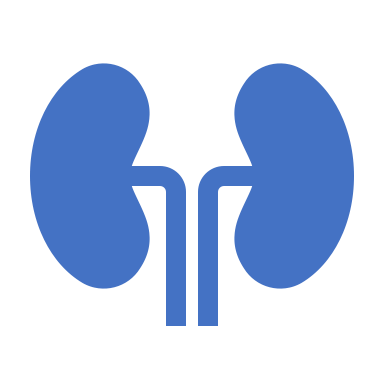 A l’appel de greffe 
la recherche d’un contact dans les 28 derniers jours,
la recherche de signes cliniques évocateurs, 
un prélèvement naso-pharyngé avec PCR SARS-CoV2 négatif (< 48h pour transplantation à donneur vivant)
un scanner thoracique négatif: non indispensable
test sérologique facultatif  
Sur liste d’attente: tests sérologiques à la recherche d’AC neutralisants lorsqu’ils seront disponibles et évalués (si positif = infection ancienne)
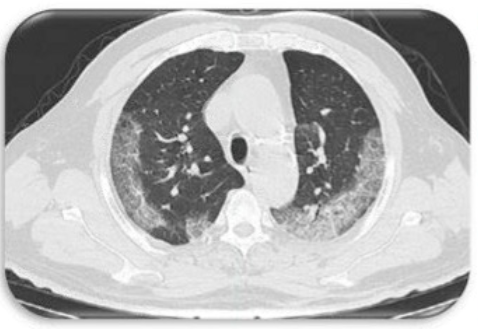 Conditions virologiques: donneur
Pour le donneur décédé:
la recherche d’un contact dans les 28 derniers jours 
un prélèvement naso-pharyngé avec PCR SARS-CoV2 négatif (résultats rapides)
scanner thoracique  normal (bodyscan)
Pour le donneur vivant:
un interrogatoire précis à la recherche d’un contact et l’absence de symptomatologie 
un confinement bien respecté dans les 14 jours précédant la transplantation. 
un prélèvement naso-pharyngé avec PCR SARS-CoV2 négatif 
scanner thoracique non indispensable si asymptomatique
2-Reprise des prélèvements et de l’activité de greffe
Identification d’une filière complète de greffe : coordination, imagerie, bloc opératoire, soins critiques ;
Autorisation direction hospitalière avec environnement strictement « COVID négatif » (en réanimation…, et accès au bloc opératoire dans délais compatibles);
Disposer d’une capacité spécifique pour réaliser des prélèvements d’organes sur des sujets EME ou des prélèvements types « Maastricht III » ;
Prise en compte des limites capacitaires (fortes tensions sur médicaments utilisés dans les blocs opératoires.
Prérequis adressés à I’ ABM (check-list)  + ARS -> support d’arrêt logistique temporaire (bénéficier de I ’allocation de greffons rénaux par le PNRG) .
-> les prélèvements de greffons rénaux et les greffes rénales impérativement être classées comme indications d’hospitalisation en réanimation et des interventions chirurgicales prioritaires.
Check-list Agence de Biomédecine 11.05.2020
Ne concerne à partir du 11 Mai que les départements VERTS 
(sauf organisation sécurisée validée)
3- Identification des patients devant bénéficier du redémarrage du programme de transplantation
Estimation des facteurs de risque de formes graves de Covid
Evaluation du rapport bénéfice/risque
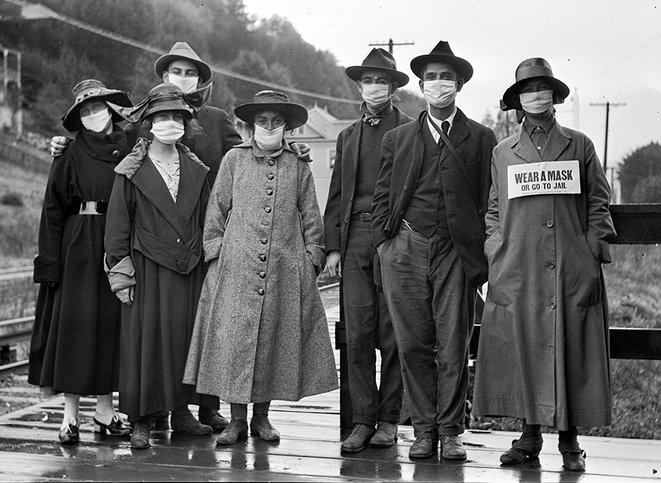 Mesures de protection
Limitation des consultations physiques ;
ou consultations téléphoniques ;
Bilan sanguins à domicile par un infirmier diplômé d’Etat;
 Strict respect des mesures « barrière » par le patient et son entourage ;
 Arrêt de travail du patient et du conjoint, ou télétravail s’il est possible.
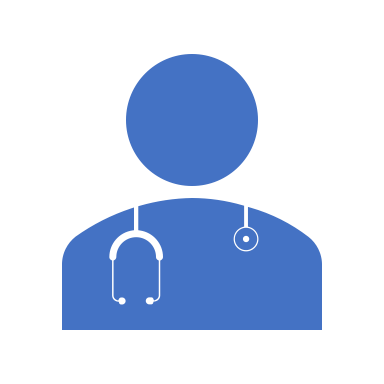 Cas particuliers
4-Information des patients
Information générale sur la reprise de l’activité de TR (webinar !)
Au niveau individuel pour les  patients sur liste ou en cours d’inscription :
Proposer dans chaque centre à une information individuelle (physique ou téléphonique) pour expliquer les risques, définir la stratégie (maintien en liste active ou non), répondre aux questions. 
Au minimum : document d’information adressé à tous les patients inscrits expliquant les principes de la balance bénéfice-risque liée à la situation épidémique et le maintien des règles de précautions après la transplantation.
Choix du patient…
Il  devra recevoir… 
soit un avis de contre-indication temporaire du fait des risques liés à I’épidémie de COVID-19 ; 
soit une confirmation de l’inscription sur la liste active des patients en attente d’une greffe, invitant le patient à signaler son éventuel souhait ne pas être greffé pendant la période de I’épidémie COVID-19 si tel est le cas.
Lors de l’appel de greffe aussi, l’entretien doit permettre au patient de signifier son refus d’être greffé au vu des conditions actuelles
Précautions au retour à domicile
Au retour à domicile, et en fonction des conditions de circulation du virus dans la population, il sera nécessaire de poursuivre les mesures de protection mises en place actuellement dans tous les centres
Limitation des consultations physiques
Téléconsultations ou consultations téléphoniques
Bilan sanguins à domicile par IDE
Strict respect des mesures barrières par le patient et son entourage
Arrêt de travail du patient et du conjoint ou télétravail si possible
5-Evaluation des résultats en temps réel
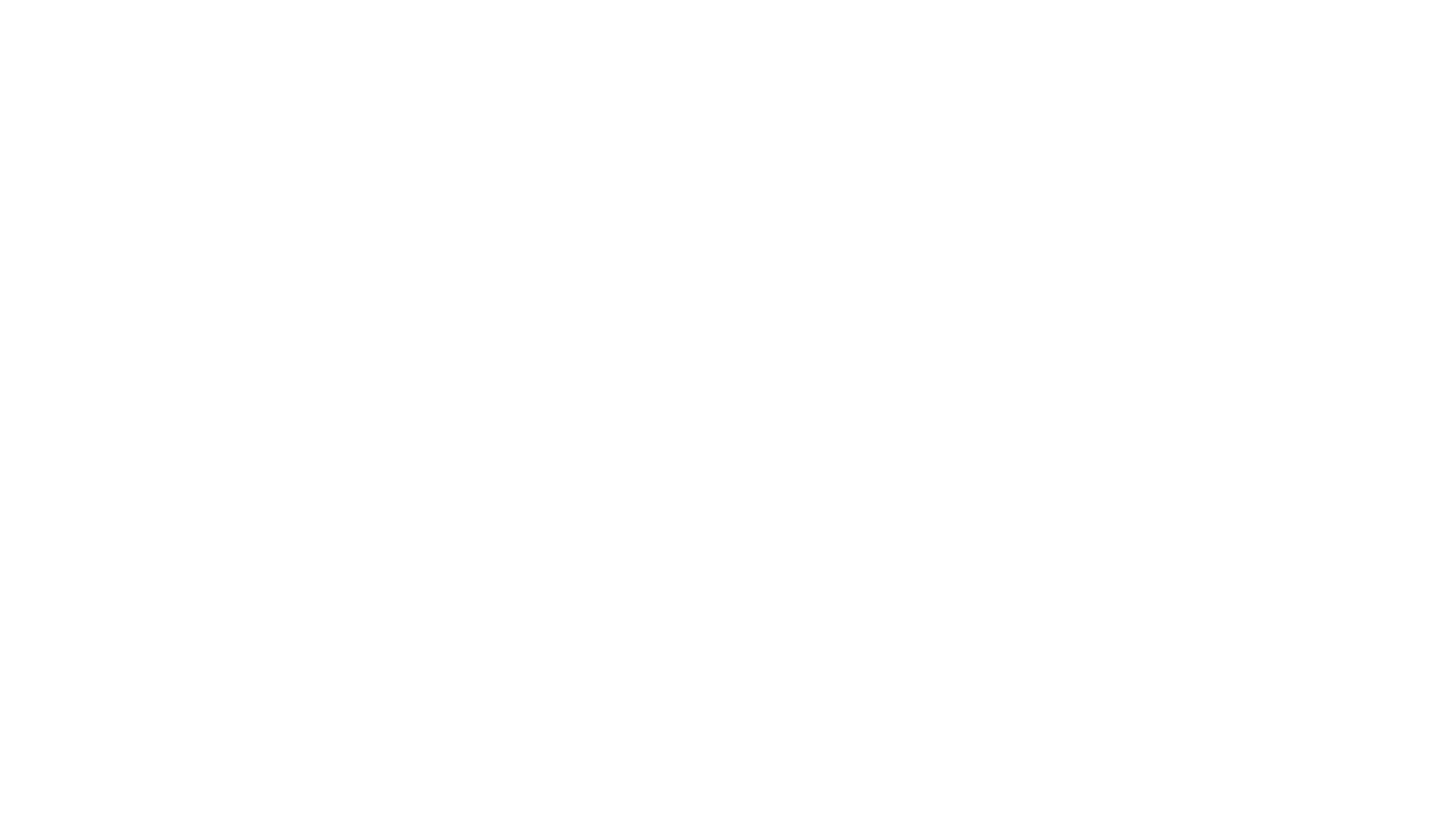 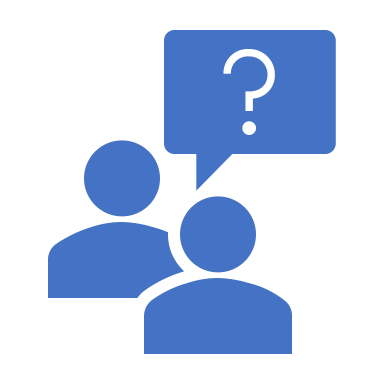 Merci… Questions ?
Prérequis  pour  la  reprise  de  I’activité de prélèvement de greffons  rénaux et de greffe rénale dans un établissement
au  niveau  regional :
niveau  épidémique  du  COVID-19,  avec vigilance  concernant  I’émergence  d’une  2ème  vague 
caractéristiques  de  la  région  et  de  I’établissement  interessés  pour  ce capacite  d’accueil  des  patients  devant  etre  greffes  :  anesthesie,  chirurgie  et acces  prioritaire  au  bloc,  capacite  en  lits  «  COVID  free  »
Autorisations locales
Conditions logistiques hospitalières
Moyens en lits (en particulier réanimation), en personnel et matériel permettant la transplantation rénale dans les conditions de sécurité requises (anesthésie, chirurgie, accès prioritaire au bloc…)
Assurer les conditions d’une filière complete pour la  realisation de  la  greffe  :  consultation,  imagerie,bloc  opératoire,  soins critiques, soins de  suites et de  rééducation, domicile  ;
 dans un environnement à risque viral faible  (circuit covid-négatif):
En post transplantation immédiat (USI ou Réanimation)
En suivi de post transplantation au retour à domicile
Etablissements préleveurs
Identifier une filière complète de greffe : coordination, imagerie, bloc opératoire, soins critiques ;
 D’avoir reçu I ’autorisation de la direction de chacun des établissements de sante concernes pour que soit garantie I’existence d'un environnement strictement « COVID négatif », en particulier en réanimation, ainsi qu’une capacité d’accès au bloc opératoire dans des délais compatibles avec ceux de la greffe ;
 de disposer d’une capacité spécifique pour réaliser des prélèvements d’organes sur des sujets en état de mort encéphalique ou des prélèvements effectués dans le cadre du protocole dit « Maastricht III » ;
 En outre, les principes de la reprise d’activité devront être adaptés et progressifs pour prendre en compte les limites capacitaires, en raison des fortes tensions sur certains médicaments utilisés dans les blocs opératoires.
 Une réévaluation de ces prérequis devrait être présentée à I ’Agence de la biomédecine sous la forme d’une check-list qui sera le support permettant a l'équipe intéressée de sortir de la situation d’arrêt logistique temporaire et de bénéficier a nouveau de I ’allocation de greffons rénaux par le Pôle National de Répartition des Greffons de I ’Agence. Une copie de cette checklist sera adressée, par L'établissement demandeur à I ’Agence régionale de Santé.
 Une fois ces conditions réunies, les prélèvements de greffons rénaux, s’agissant de la prise en charge des sujets en état de mort encéphalique, et les greffes rénales devraient impérativement être classées comme des indications d’hospitalisation en réanimation et des interventions chirurgicales prioritaires.
Choix du patient
Le patient en attente peut après information décider d’être retiré de la liste d’attente transitoirement (CIT)

Lors de l’appel de greffe aussi, l’entretien doit permettre au patient de signifier son refus d’être greffé au vu des conditions actuelles
Données de la littérature: Infection Covid-19 chez les patients transplantés rénaux
Akalin (NEJM)
36 patients transplantés du 16/03 au 01/04
Age médian 60 ans Hommes 72%
D2 69%
Path cardiaque 17%
39% ventilés
28% de décès à 1 mois
Alberici (KI)
20 patients
Age médian 59 ans
Délai médian greffe 13 ans
6 IRA, 1 dialyse
Immunosuppr  stop
Tt antiviral + HCQ
+/- Tocilizumab 
5 décès
Banerjee (KI)
7 patients, dont 2   < 3 mois
Age médian 54 ans
D2 3 patients
4 transferts réa
Arrêt du MMF, baisse du tacro, cortico conservés
1 décès
Annonce de la reprise
Au niveau national 
- par les sociétés savantes et sous l’égide de l’ABM, annonce de la reprise de l’activité en expliquant le rationnel de la reprise et conditions nécessaires à la reprise d’activité 

Au niveau local 
Annonce aux néphrologues des structures ne pratiquant pas la transplantation , information sur les modes d’organisation et décisions prises pour leurs patients
Par les équipes de greffe : aux administrations, aux réanimateurs, anesthésistes, chirurgiens ainsi qu’aux soignants des services de transplantation
En Pays de Loire
65 patients COVID-19
39 dialysés avec 3 décès (ECHO Le Mans)
27 transplantés avec 1 décès
Covid-19 chez les patients en attente et greffés par région
Bulletin ABM au 11/05: patients greffés
510 transplantés rénaux atteints de Covid-19 recensés (1% des transplantés). 80 décès (15,7%).
Bulletin ABM au 28/04: patients en attente
72 cas déclarés (0,4%) . 22 décès (30,6%)